A Historian Looks at Valentine’s Day – the Interplay of Dollars and Cupids
February 14, 2012
Katherine G. Aiken
Professor of History
Esther Allen Howard1828-1904
Women on Assembly LineWorcester, Massachusetts
Howland Valentines
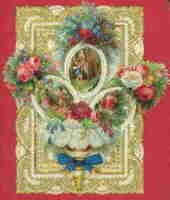